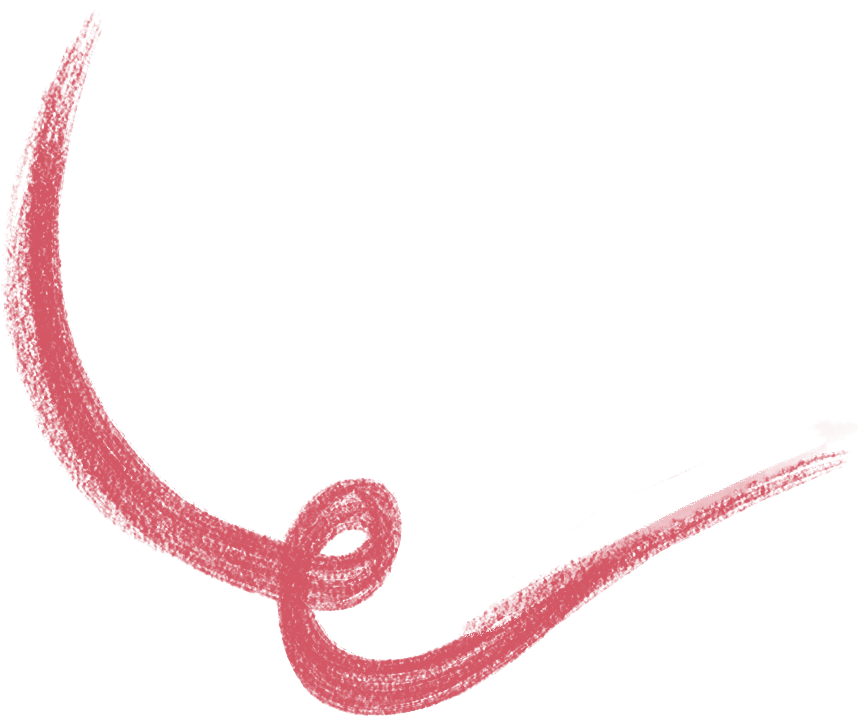 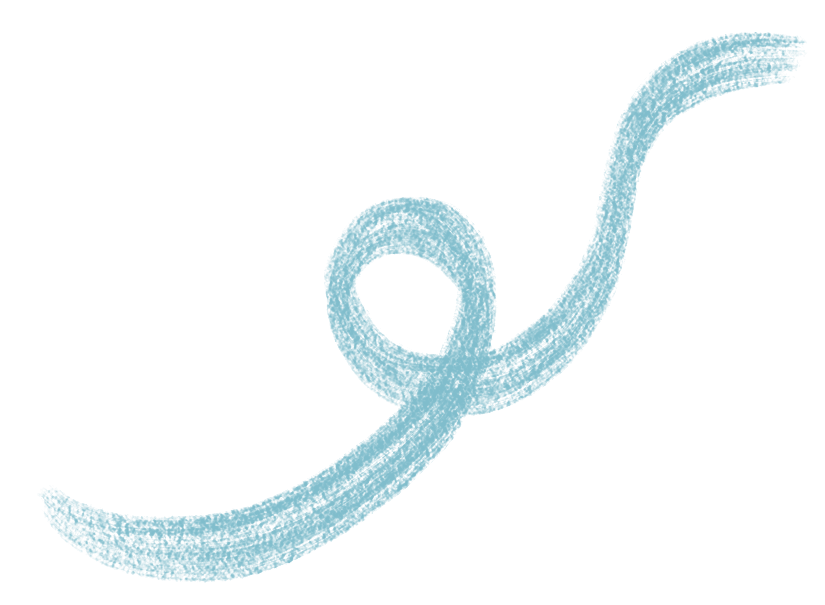 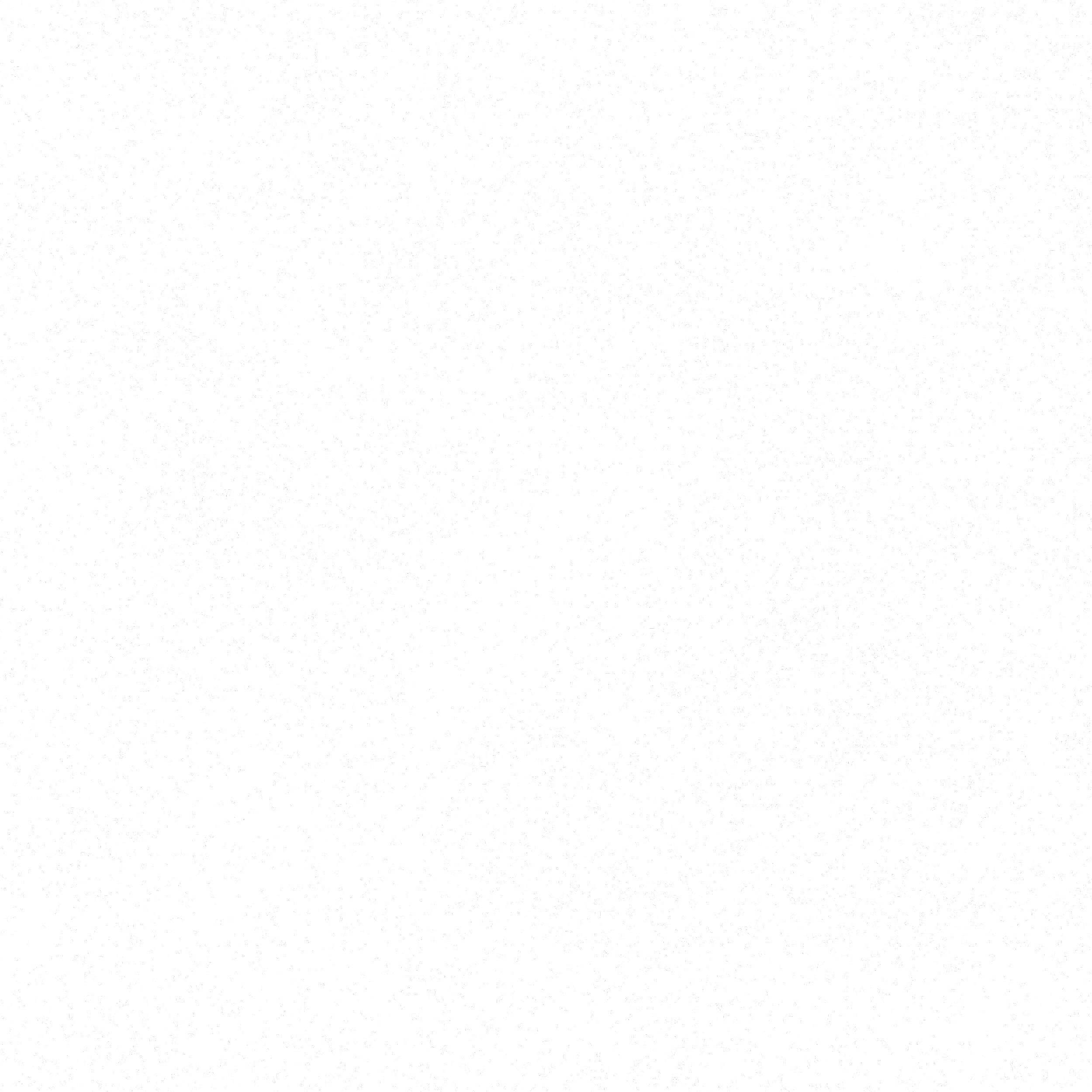 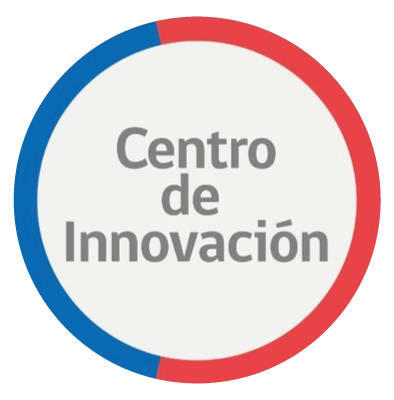 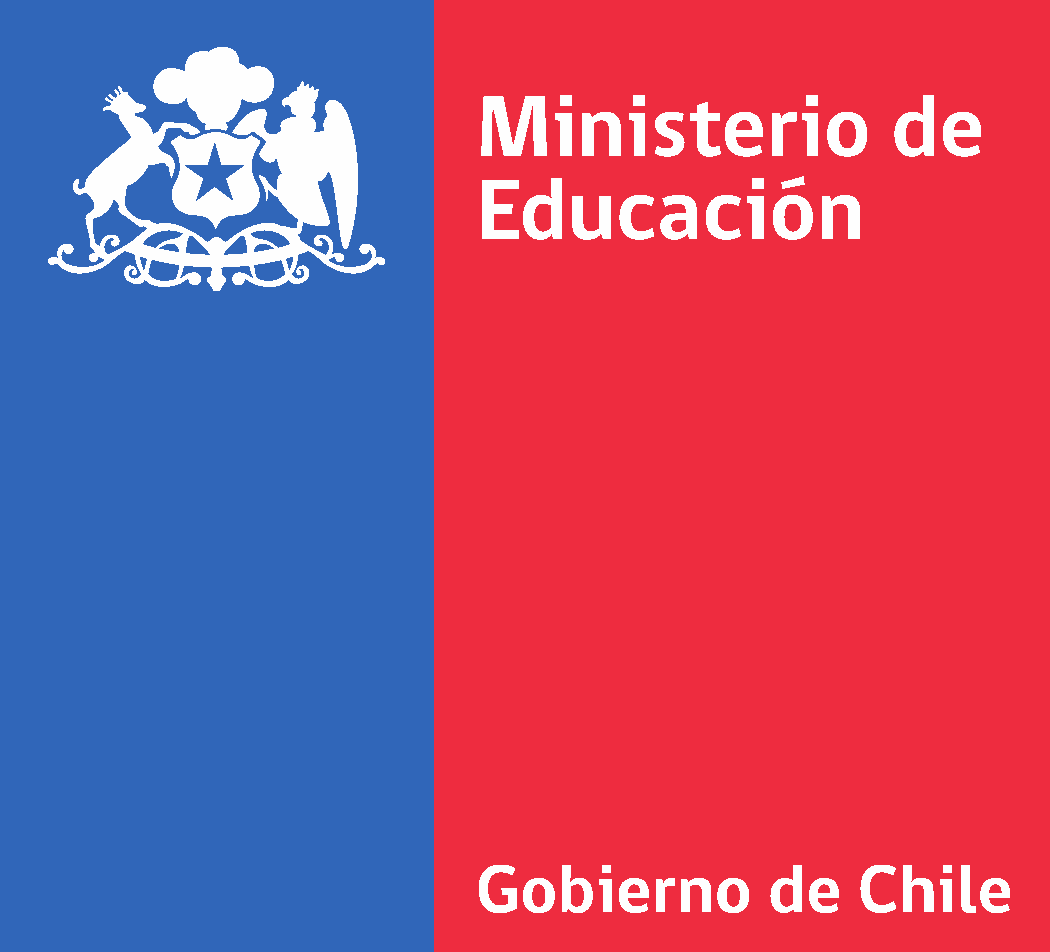 Ciudadanía Digital para los desafíos de las comunidades educativas
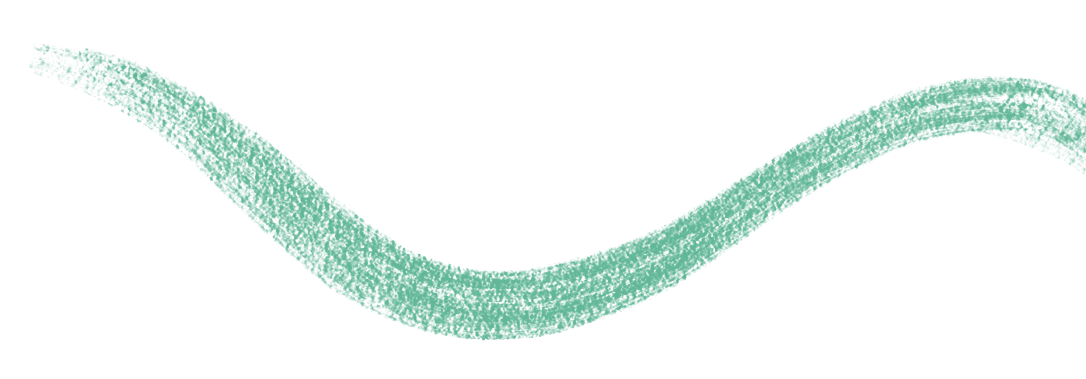 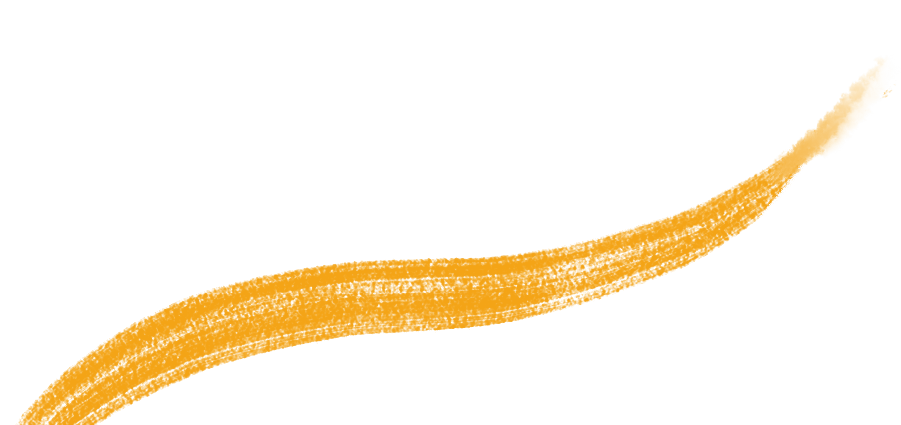 Noviembre 2023
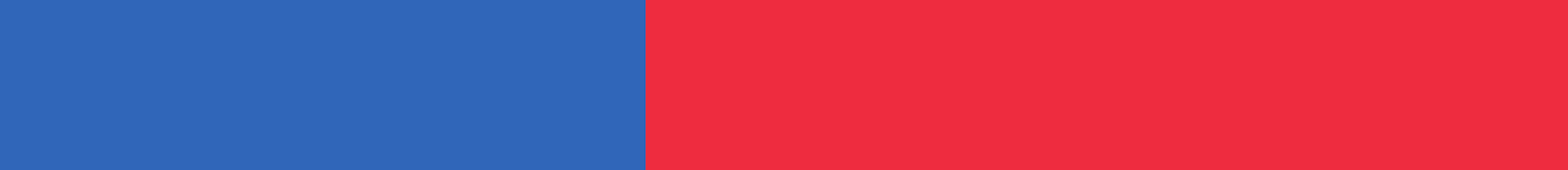 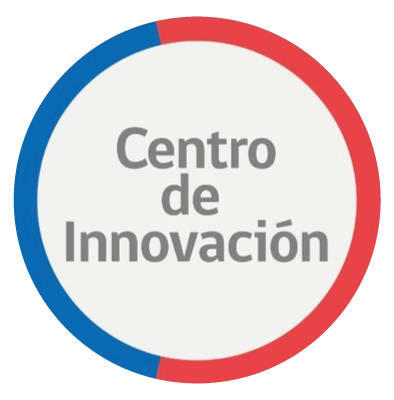 ¿Cómo enfrentar los desafíos de la creciente digitalización de la sociedad?
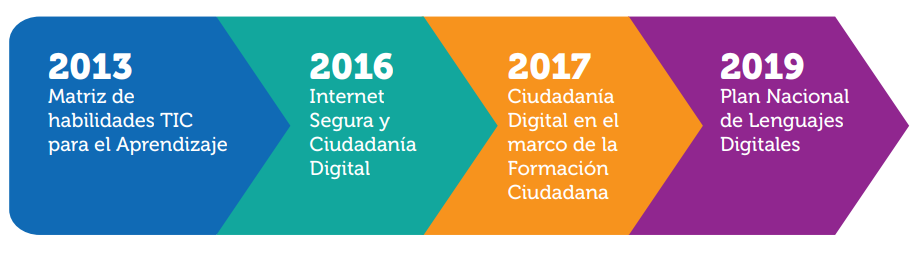 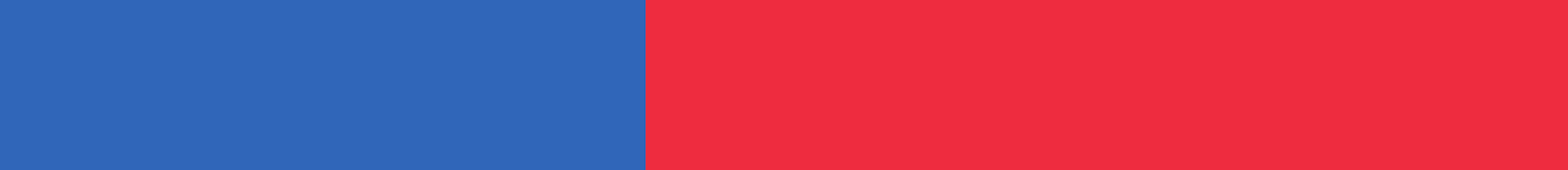 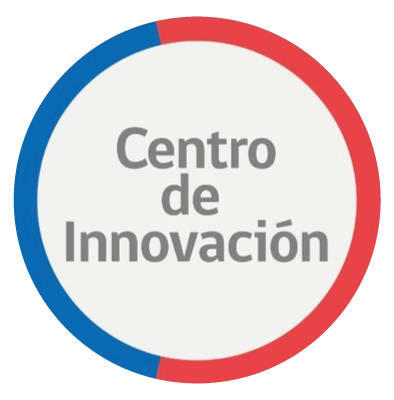 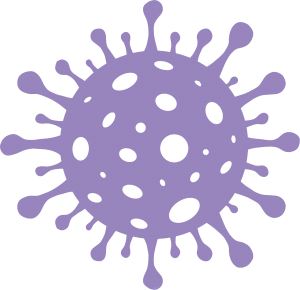 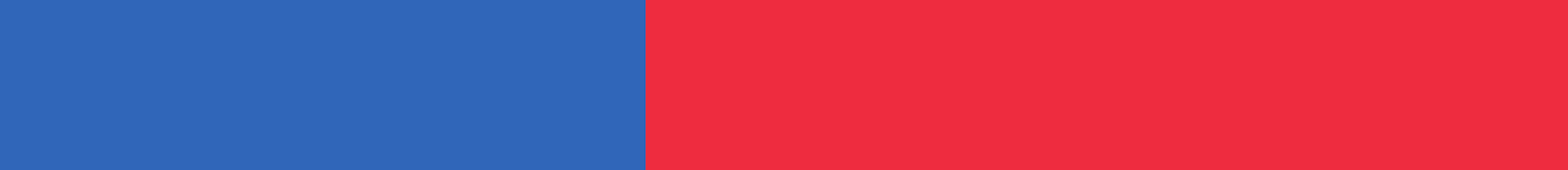 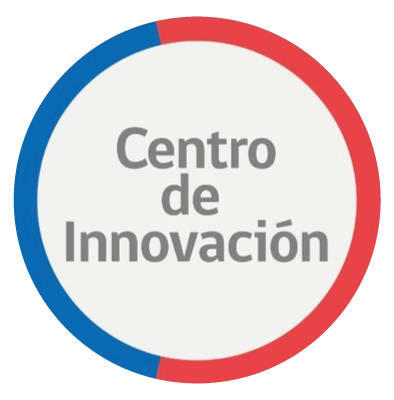 Algunos desafíos conceptuales
¿Habilidades técnicas o reflexión crítica y uso emancipatorio?
¿Local o global? 
¿Institucional o son nuevas formas de participar?
¿Qué temáticas abarca? 
¿Participación, ética, resistencia crítica, habilidades para el trabajo?
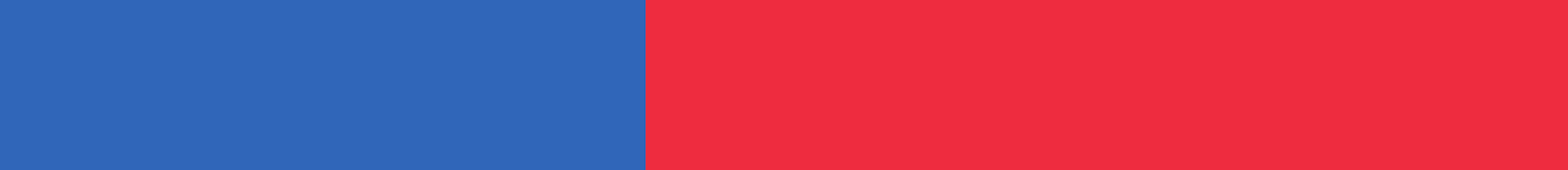 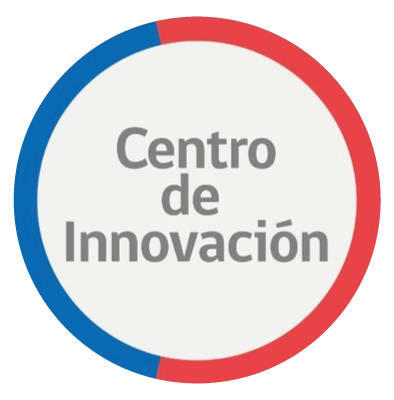 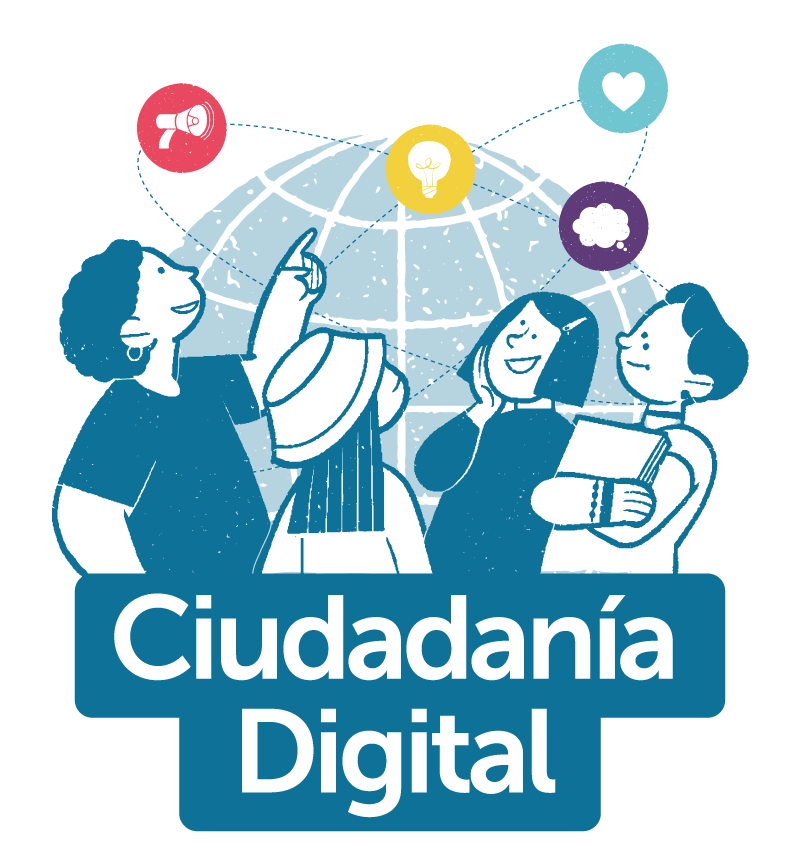 Alfabetización digital crítica y reflexiva
Cuidado y responsabilidades digitales
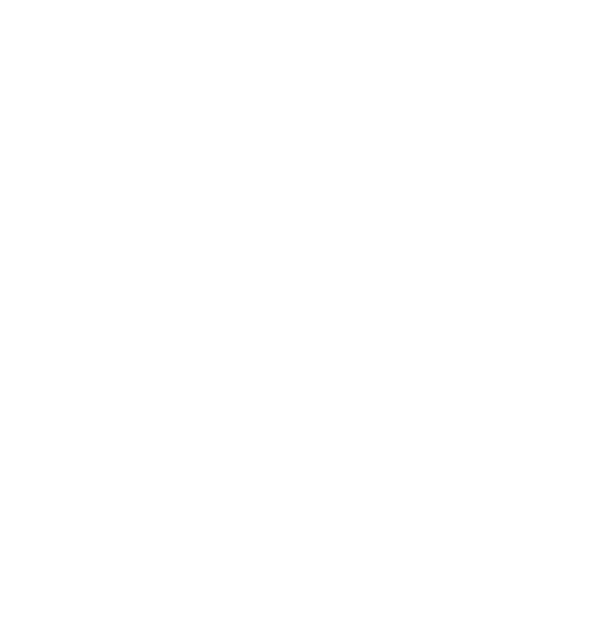 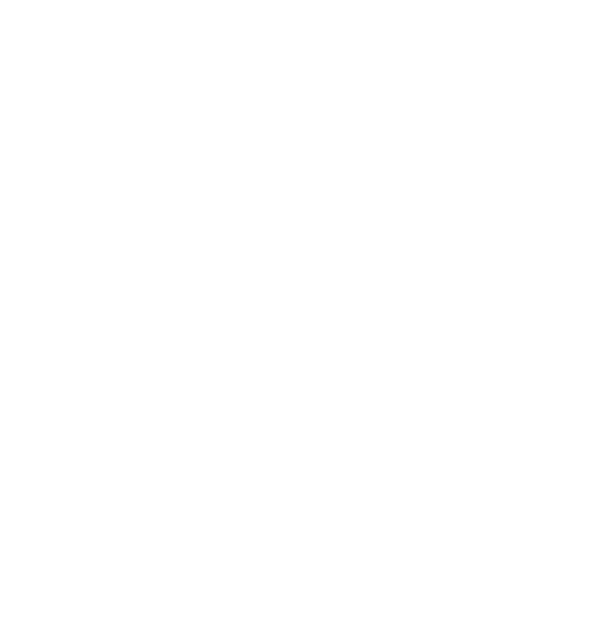 Creatividad digital e innovación
Participación ciudadana digital
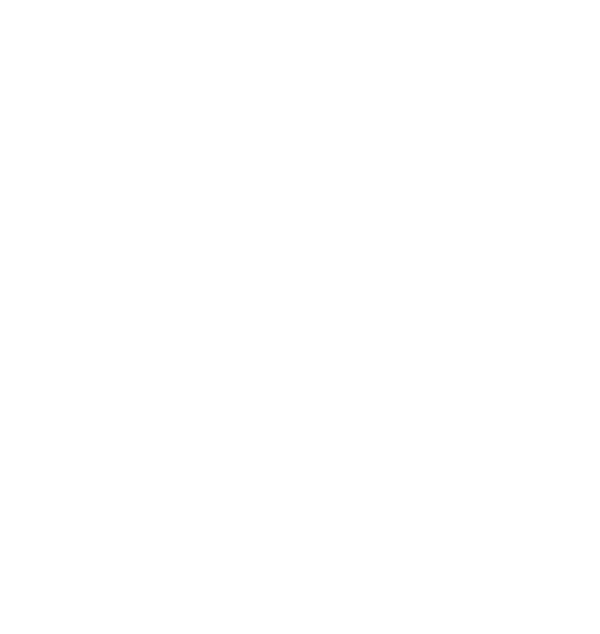 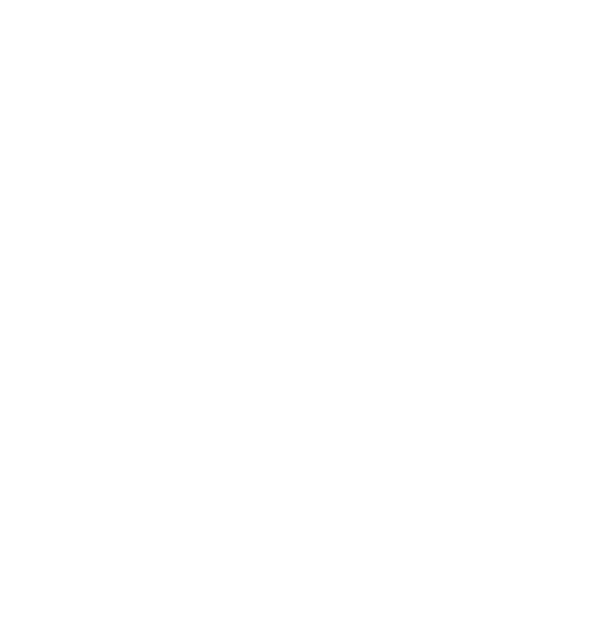 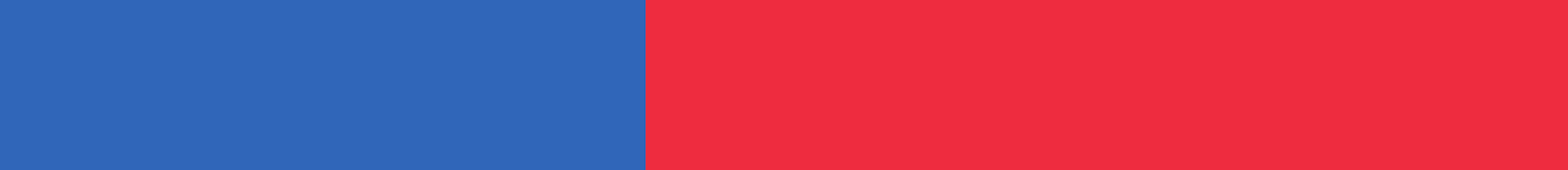 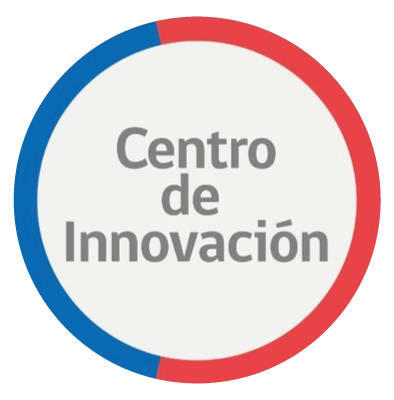 Líneas de acción
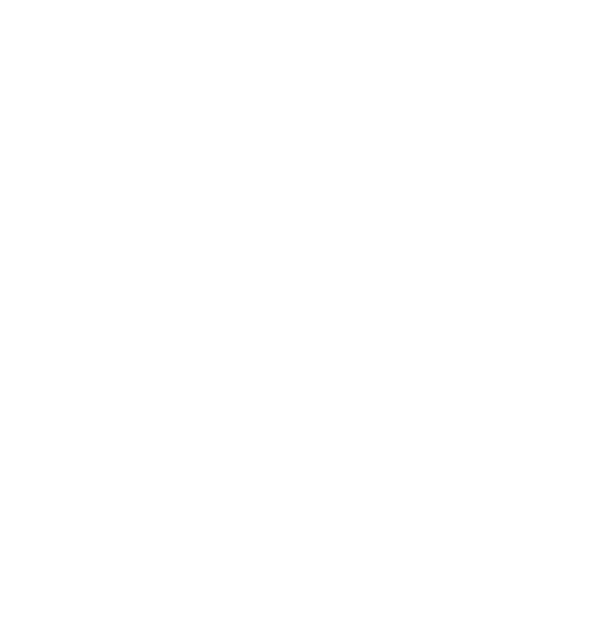 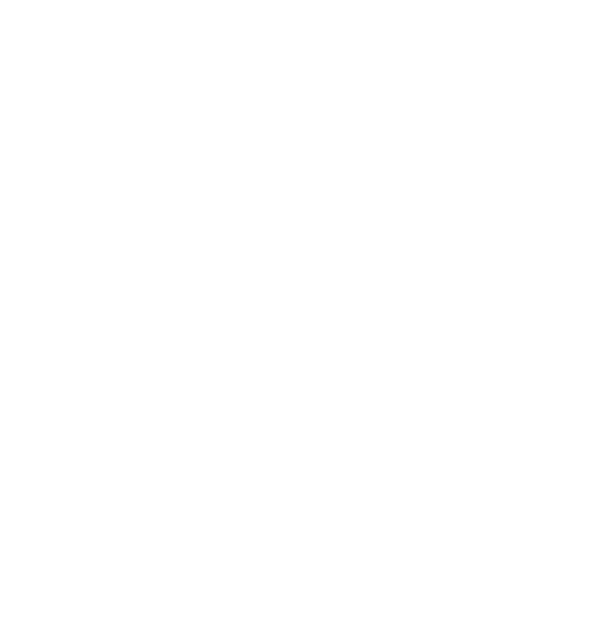 Desarrollo profesional docente
Campañas de divulgación
Orientaciones y recursos pedagógicos
Actualización del currículum
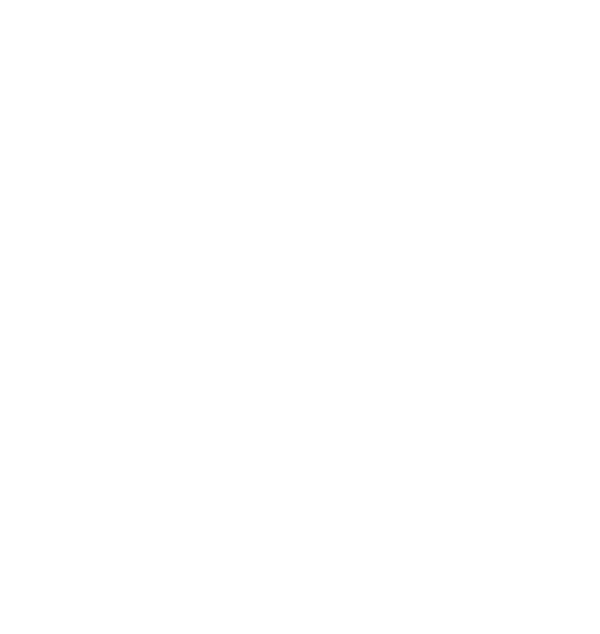 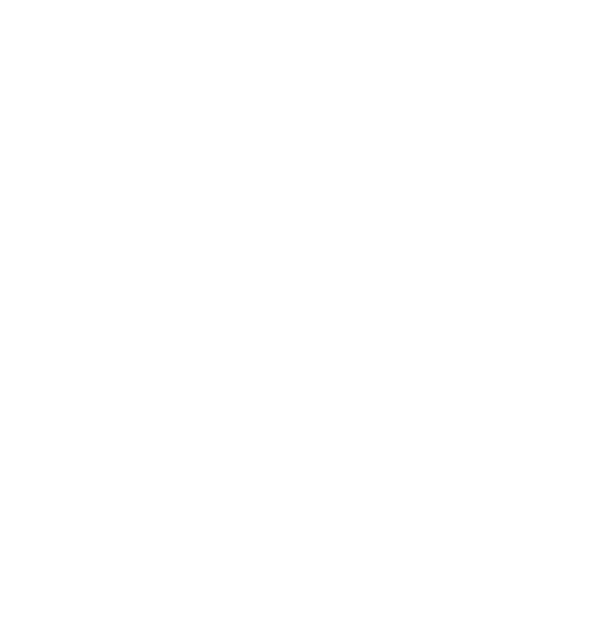 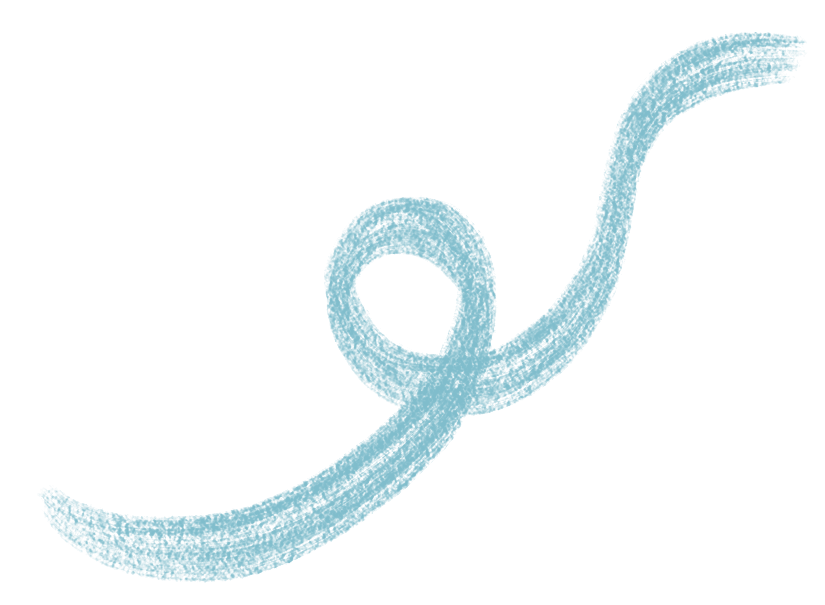 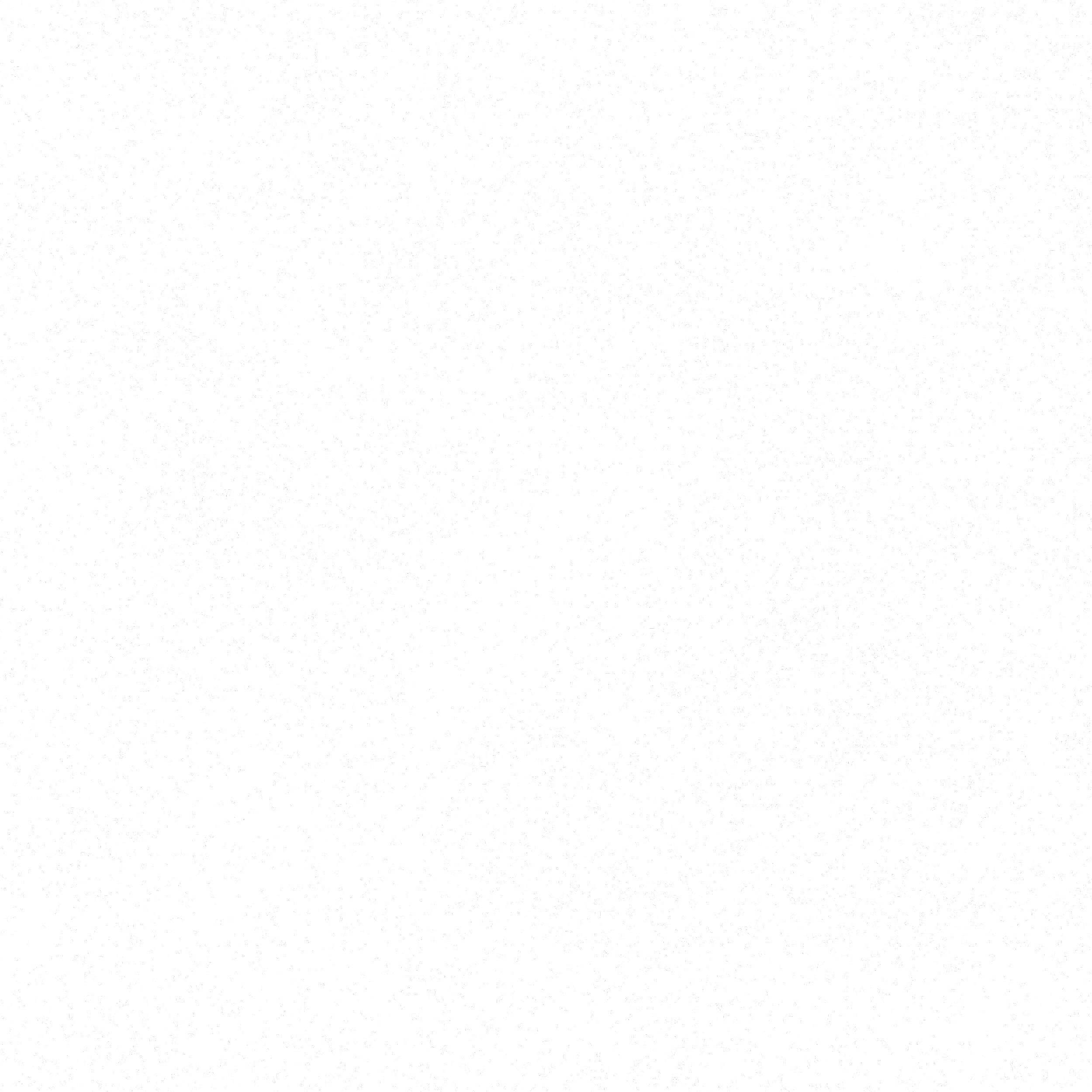 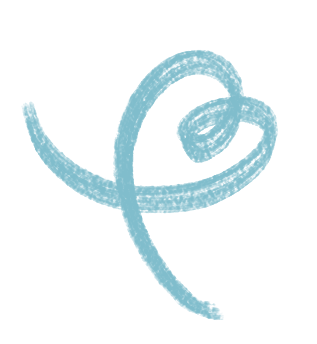 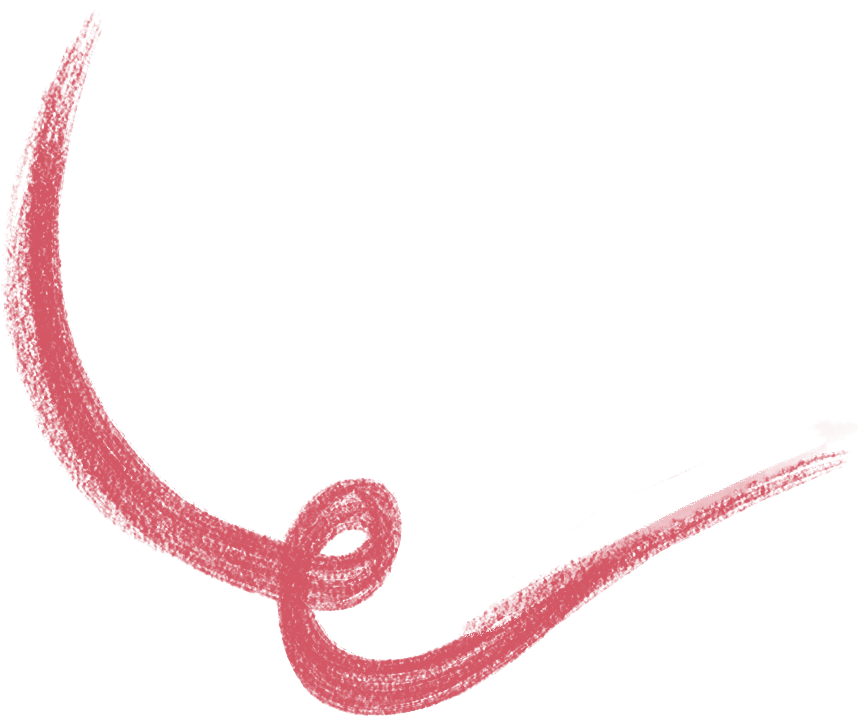 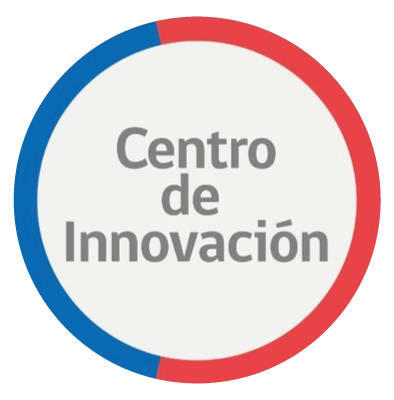 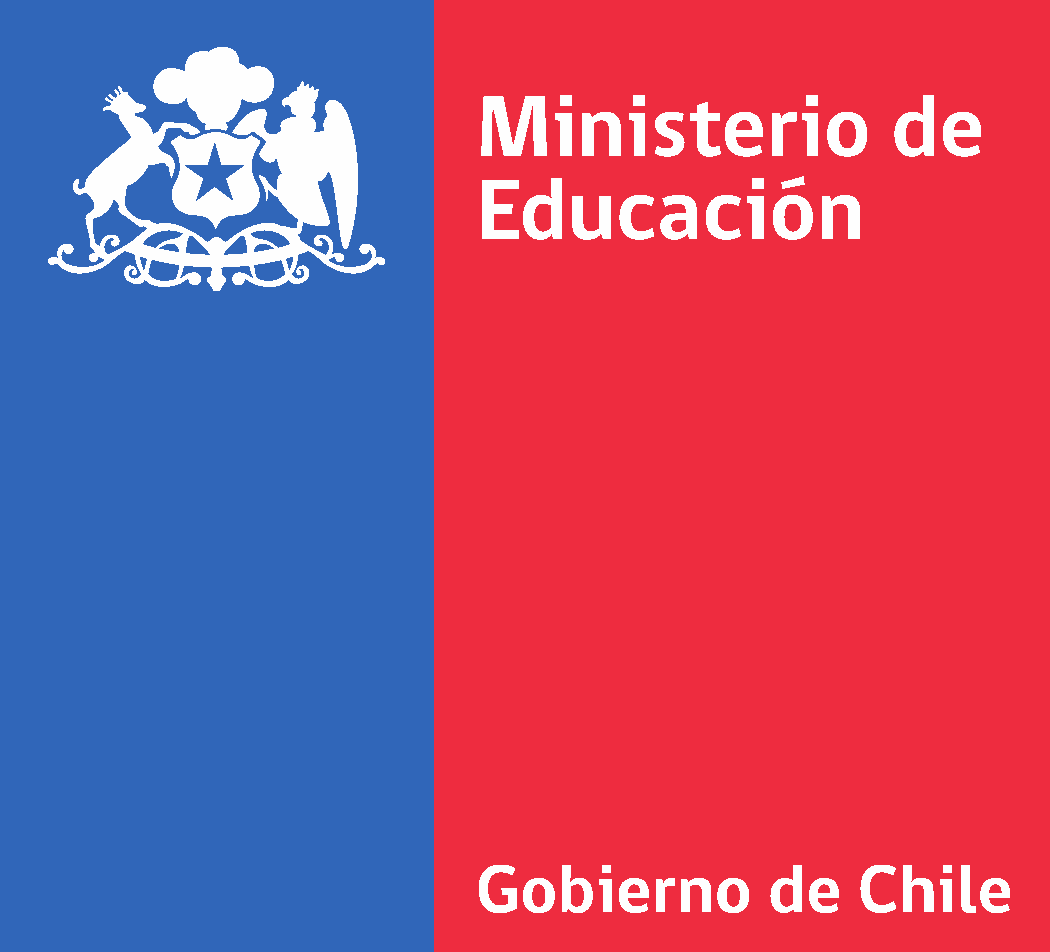 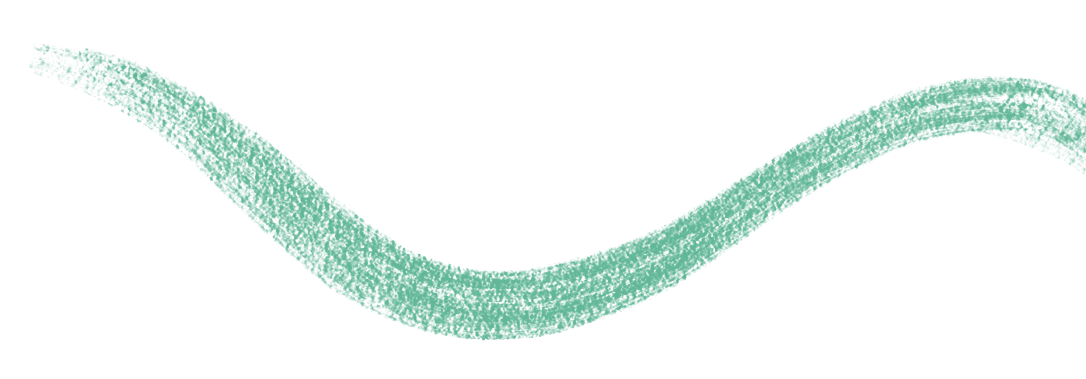 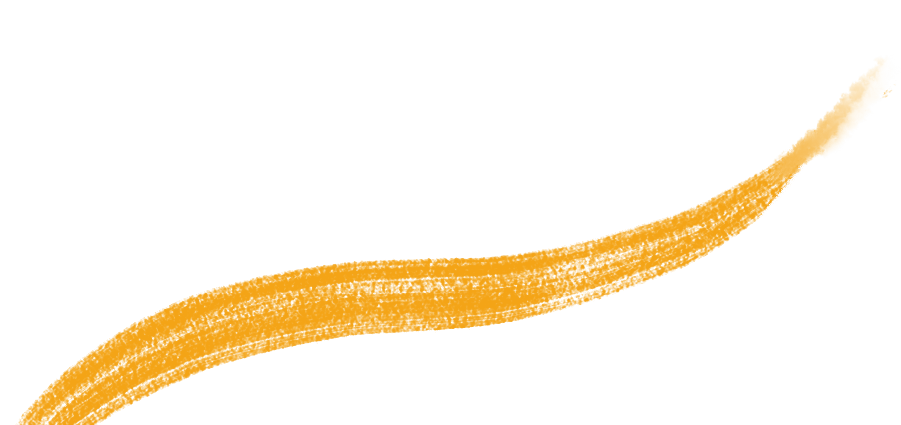